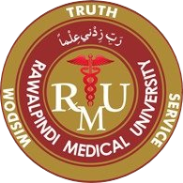 CASE VIGNETTE
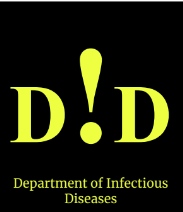 A 50-year-old housewife complains of progressive weight gain of 10 Kgs in 1 year, fatigue, slight memory loss, slow speech, dry skin, constipation, and cold intolerance. Vital signs include a temperature 96.8 F, pulse 58/minute and regular, BP 140/100. She is moderately obese and speaks slowly and has a puffy face, with pale, cool, dry, and thick skin. The thyroid gland is slightly enlarged, firm, not nodular, mobile, and not tender. The deep tendon reflex time is delayed.
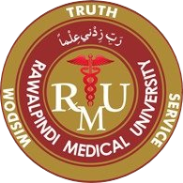 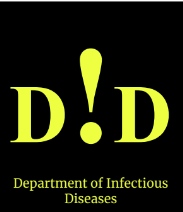 HYPOTHYROIDISM
Dr. Muhammad Mujeeb Khan
FCPS (Medicine) 
Dip. DM (UK), Dip. Nutrition (Pak), 
MSc. Infectious Diseases (UK)
Associate Professor
Rawalpindi Medical University,  Rawalpindi
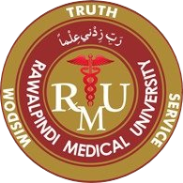 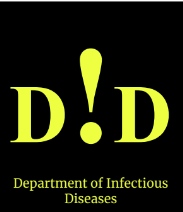 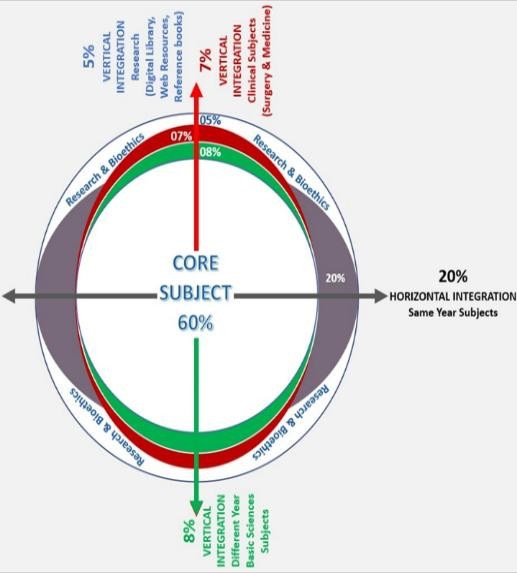 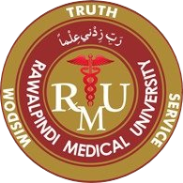 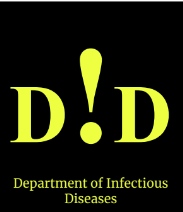 LEARNING OBJECTIVES
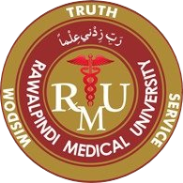 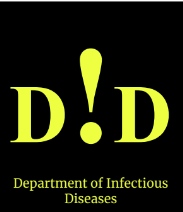 At the end of this lecture, students should be able to:
Define hypothyroidism and describe its etiology.
Explain the pathophysiology of hypothyroidism.
Describe the clinical features and signs of hypothyroidism.
Describe the laboratory investigations used in the diagnosis of hypothyroidism.
Differentiate between primary, secondary, and subclinical hypothyroidism based on laboratory findings.
Recognize the potential complications of untreated hypothyroidism.
Outline the management of hypothyroidism.
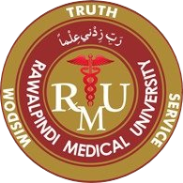 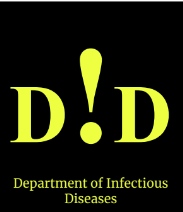 STRUCTURE OF THYROID GLAND
PHYSIOLOGY OF THYROID HORMONE PRODUCTION
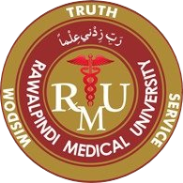 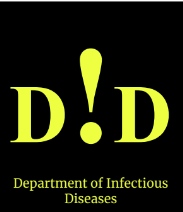 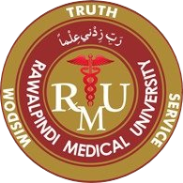 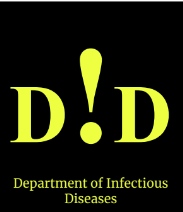 SYNTHESIS AND SECRETION OF THYROID HORMONES
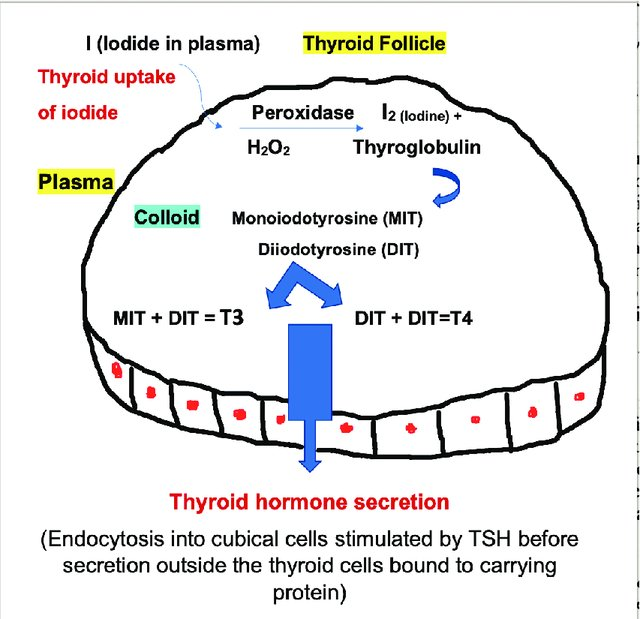 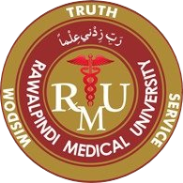 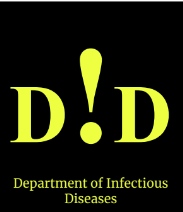 FUNCTIONS OF THYROID HORMONE
Cardiac output, and resting heart rate increase through positive  chronotropic and inotropic effects.
Increase in BMR, thermogenesis.
Resting respiratory rate and minute ventilation.
Promote fetal growth, skeletal maturation.
T3 stimulates the nervous system resulting in increased wakefulness, alertness, and responsiveness to external stimuli.
Increase gut motility.
Increase serum glucose, promote growth hormone, catecholamine synthesis, and inhibit prolactin synthesis.
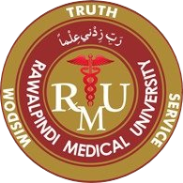 DEFINITION
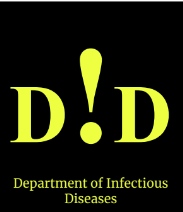 Hypothyroidism is a common endocrine disorder resulting from deficiency of thyroid hormone.
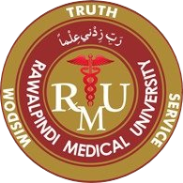 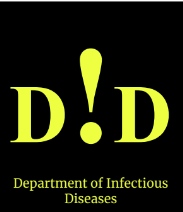 ETIOLOGIES OF HYPOTHYROIDISM
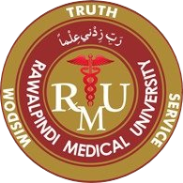 ETIOLOGIES OF HYPOTHYROIDISM
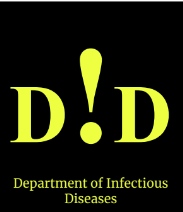 Primary hypothyroidism is defined as low levels of blood thyroid hormone due to destruction of the thyroid gland.

Secondary hypothyroidism, also known as central hypothyroidism is caused by a defect in the hypothalamic-pituitary axis.
ETIOLOGIES OF HYPOTHYROIDISM
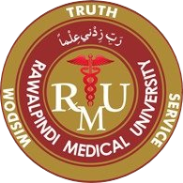 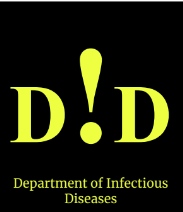 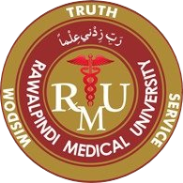 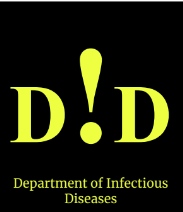 ETIOLOGIES OF HYPOTHYROIDISM
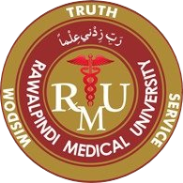 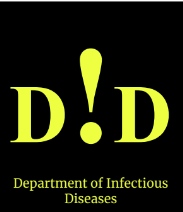 CLINICAL SYMPTOMS AND SIGNS
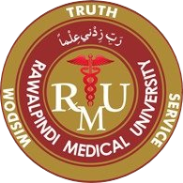 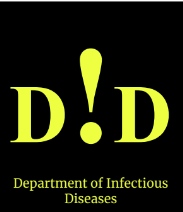 CLINICAL FEATURES
Fatigue
Lethargy
Constipation
Cold intolerance
Somnolence
Weight gain                        
Dry skin
Hair loss
Deep hoarse voice
OSA
Dull expression less face, sparse hair, periorbital puffiness 
Depression, Psychosis
Menorrhagia
Macroglossia
Bradycardia
Delayed relaxation of tendon reflexes
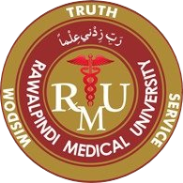 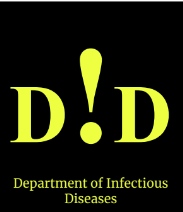 CLINICAL FEATURES
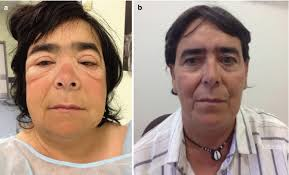 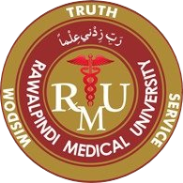 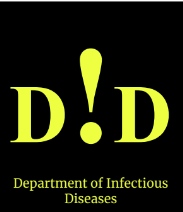 LABORATORY INVESTIGATIONS
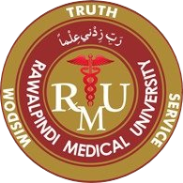 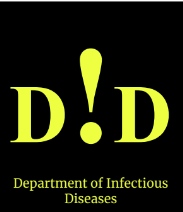 DIAGNOSTIC TEST FOR HYPOTHYROIDISM
ABNORMAL LAB INVESTIGATIONS 
IN HYPOTHYROIDISM
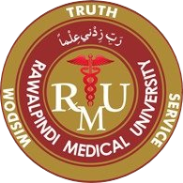 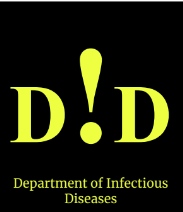 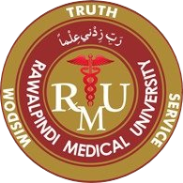 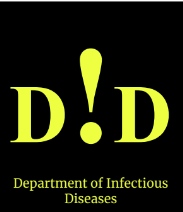 ABNORMAL IMAGING IN HYPOTHYROIDISM
HYPOTHYROID
NORMAL
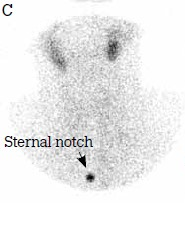 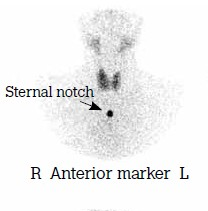 THYROID SCAN
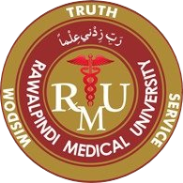 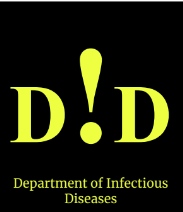 COMPLICATIONS
COMPLICATIONS OF HYPOTHYROIDISM
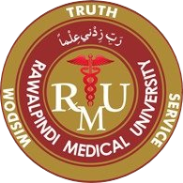 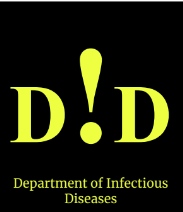 Altered mental status
Hypothermia
Hypotension
Hyponatremia
Hypoglycemia
Hypoventilation
Bradycardia
Myxedema Coma
Cardiomyopathy
Pericardial effusion
Infertility
Depression and Psychosis
Congenital hypothyroidism
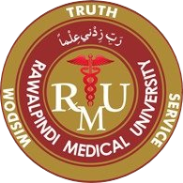 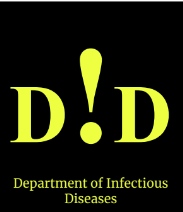 MANAGEMENT
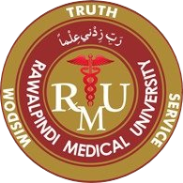 MANAGEMENT OF HYPOTHYROIDISM
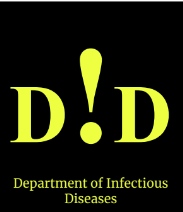 Levothyroxine (oral T4 hormone)
Dose 1.6 to 1.8 ug/kg/day.
TSH levels are monitored to assess the response to the therapy.
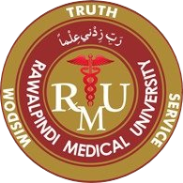 ETHICAL ISSUES
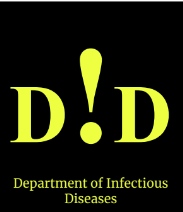 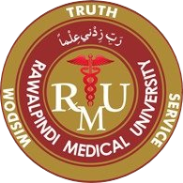 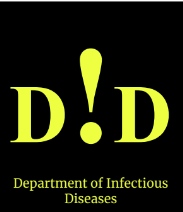 THANK YOU